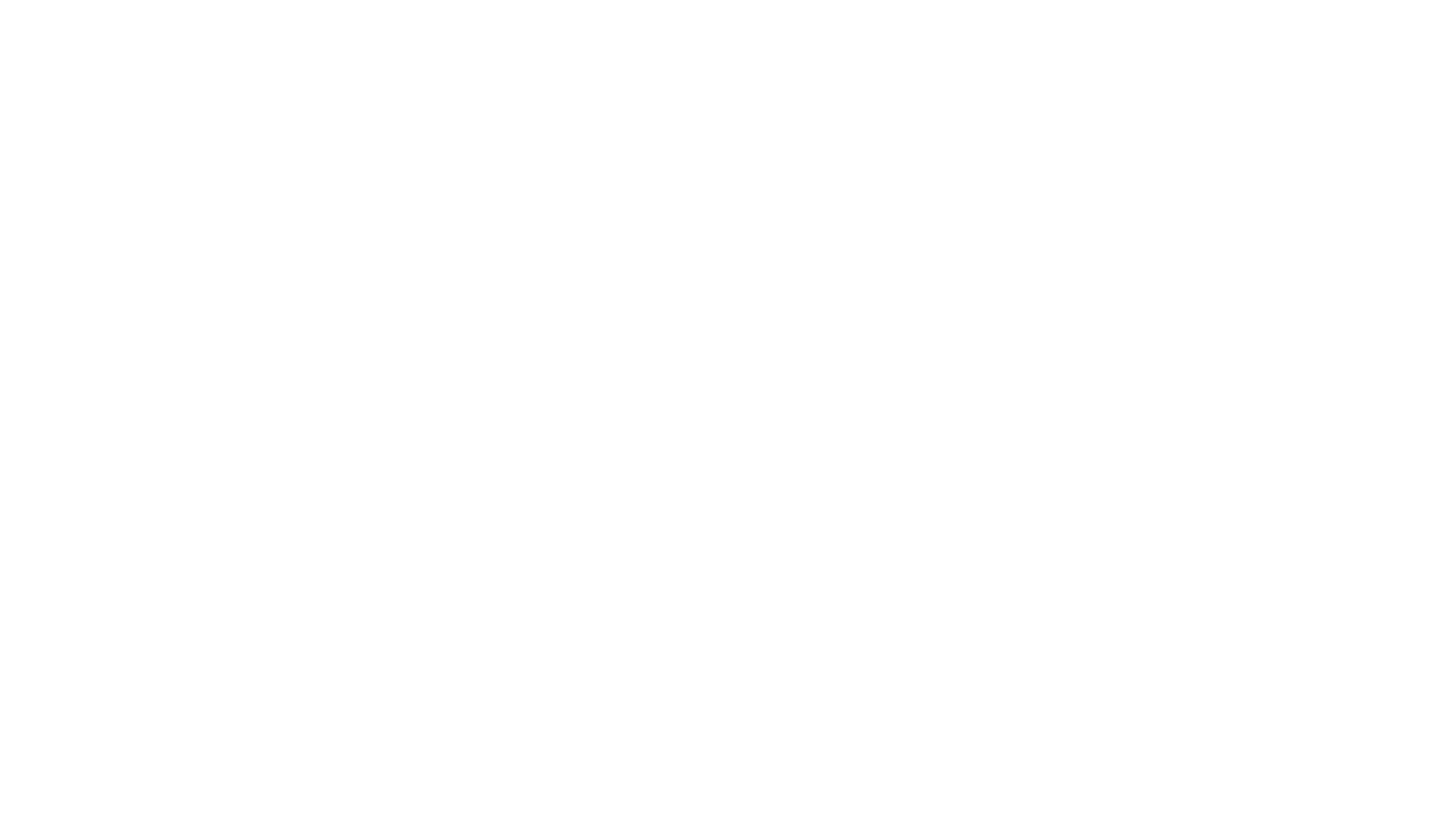 Paysage de campagne
ruraux
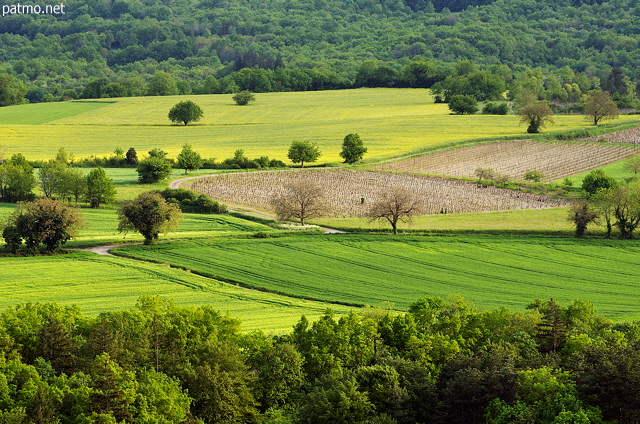 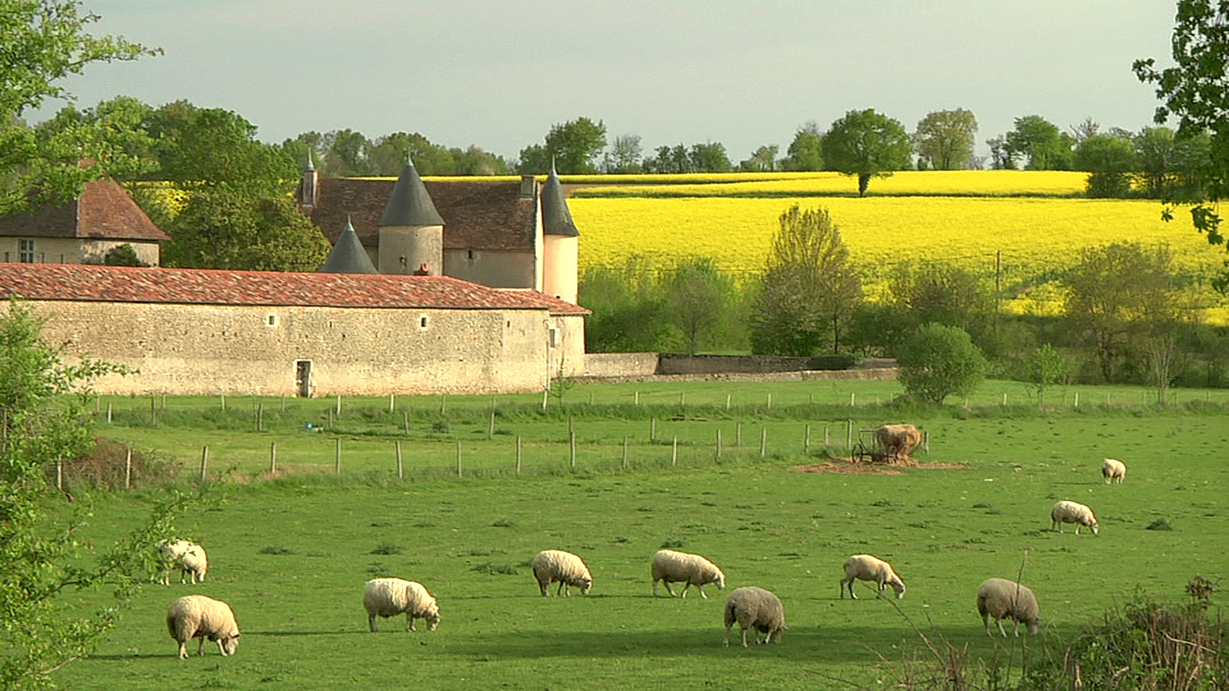 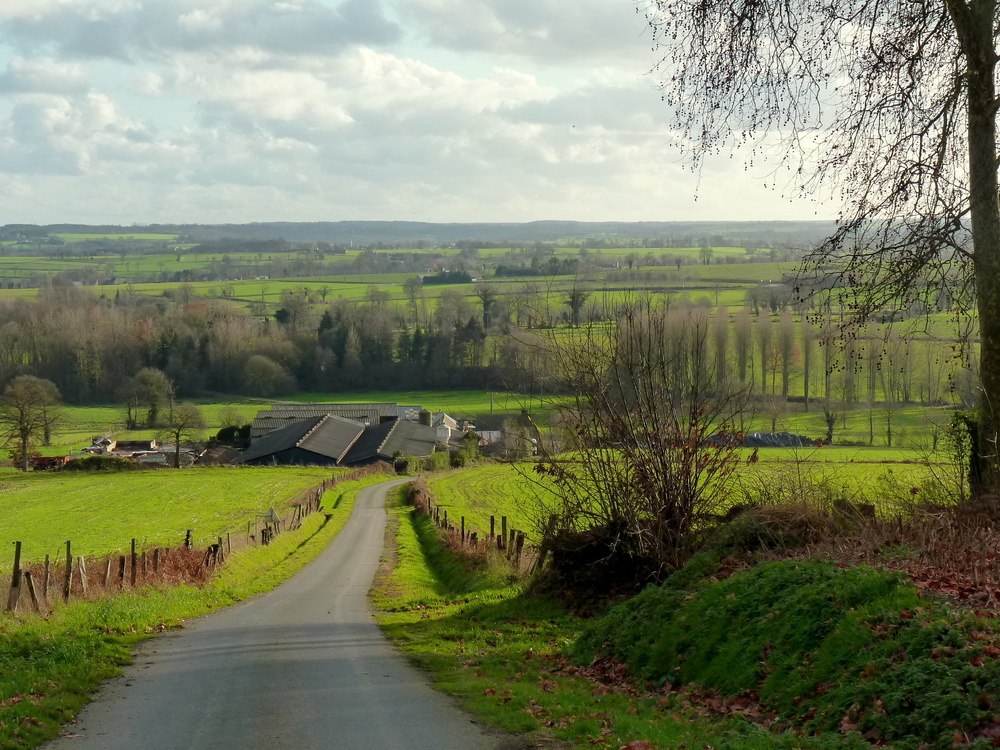 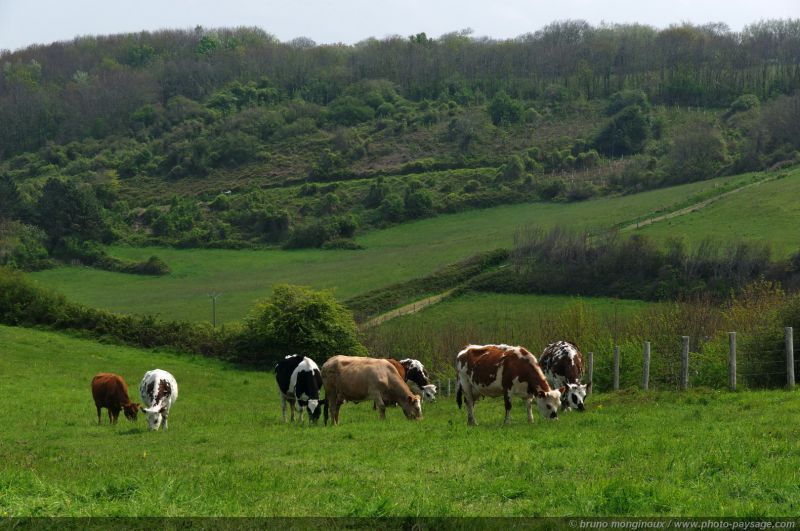 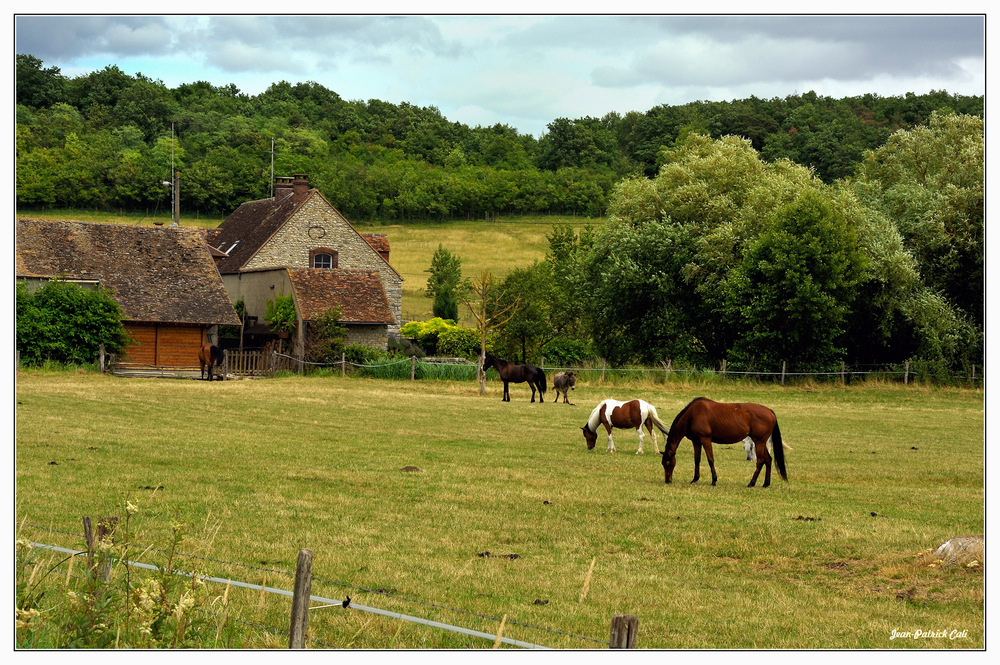 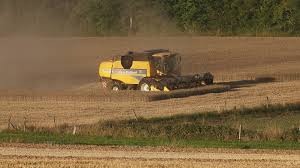 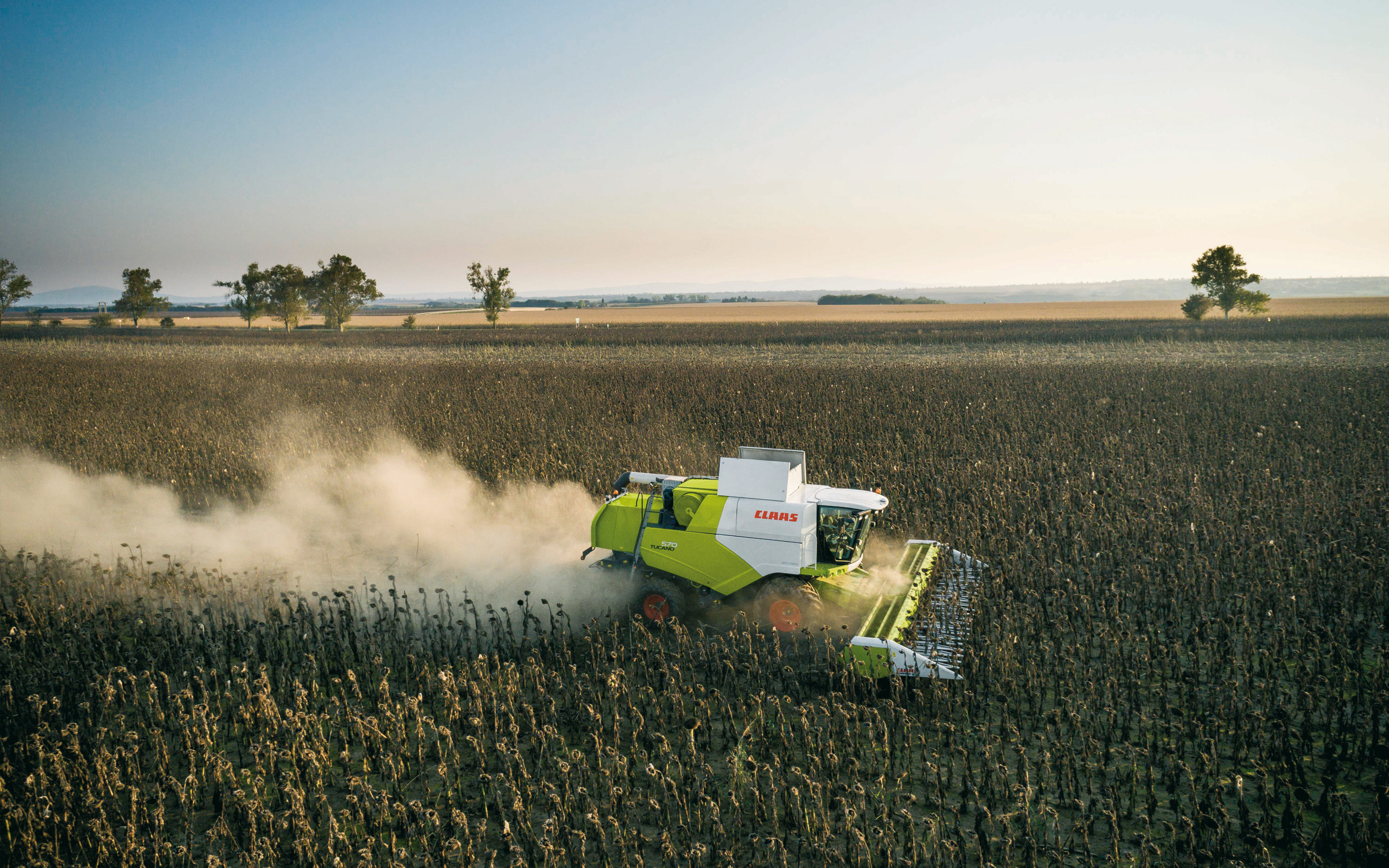 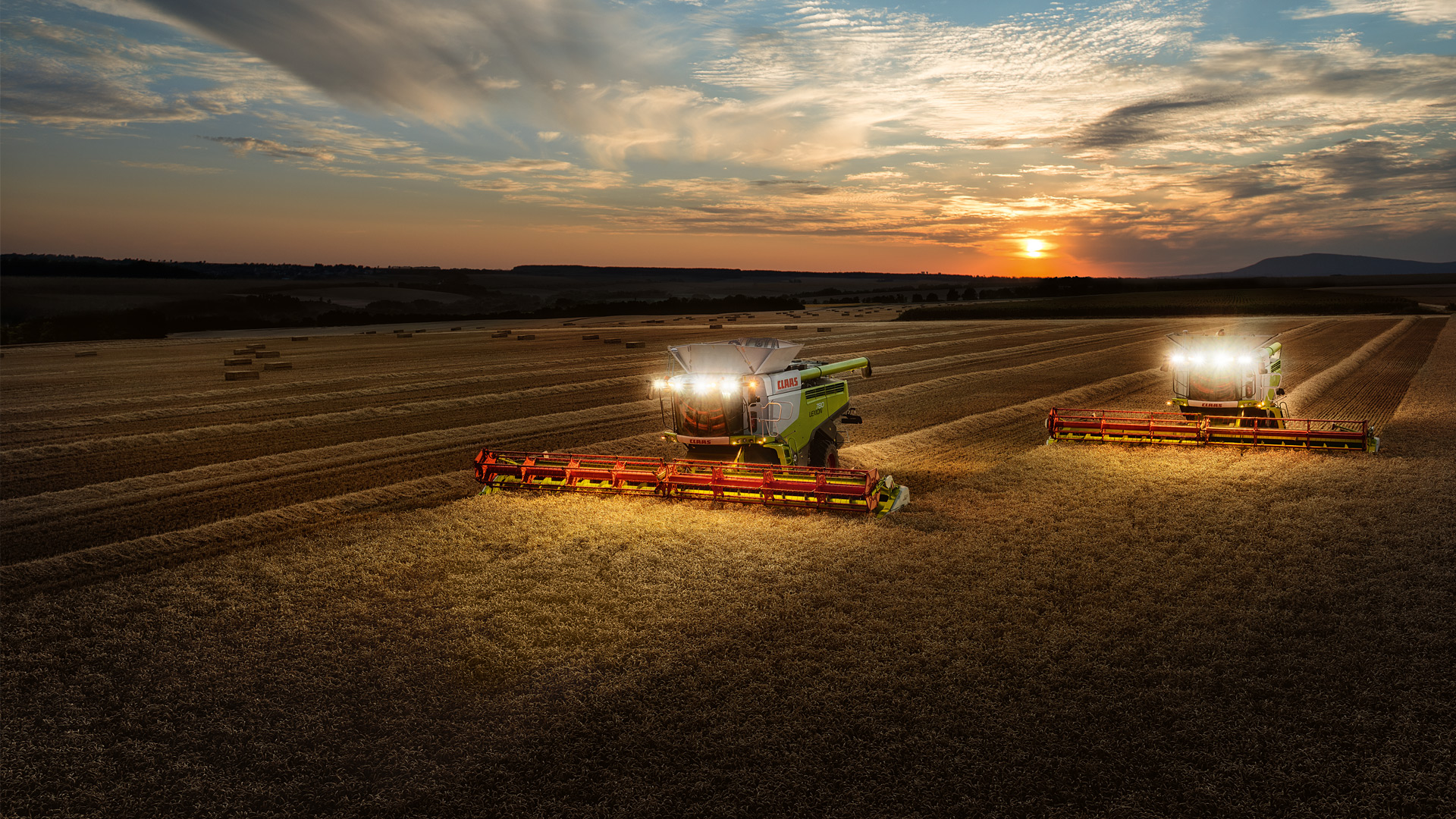 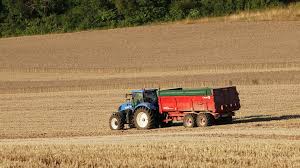 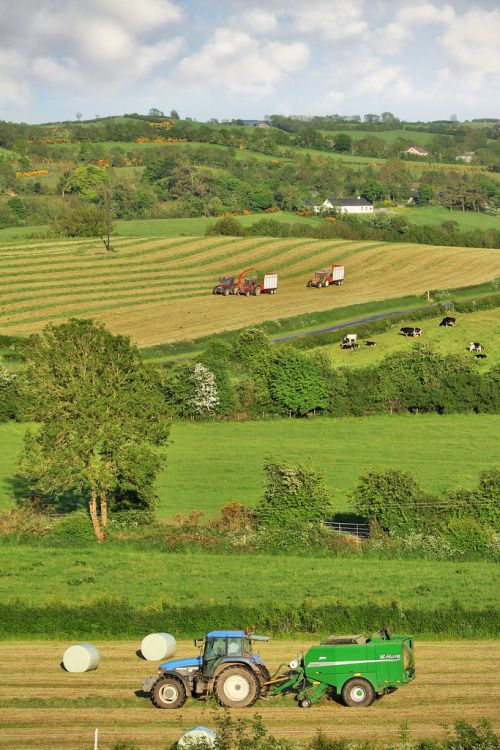 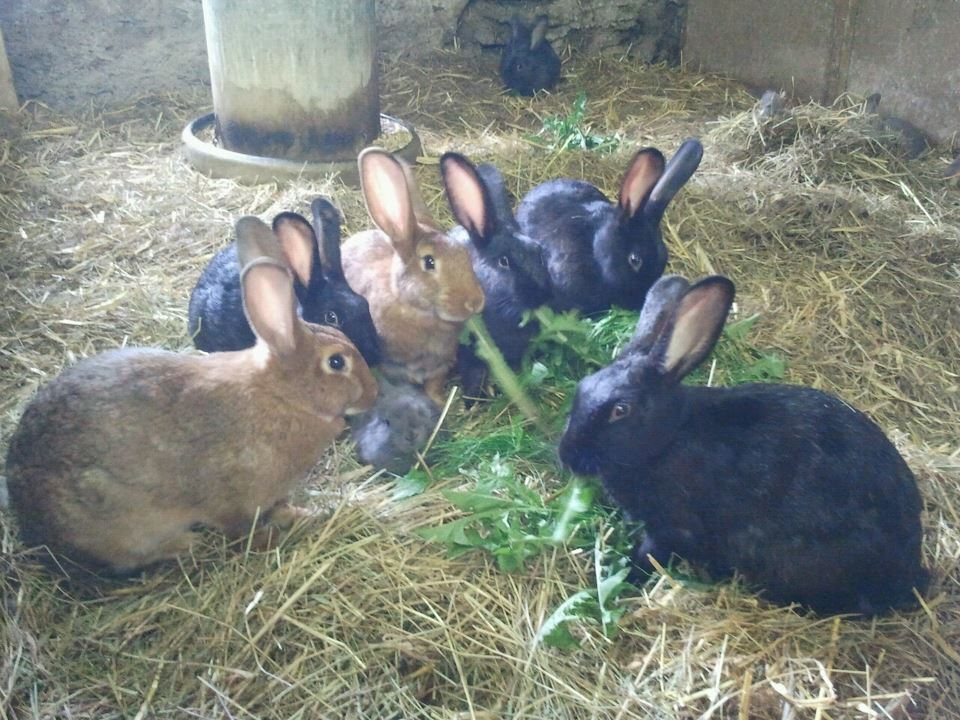 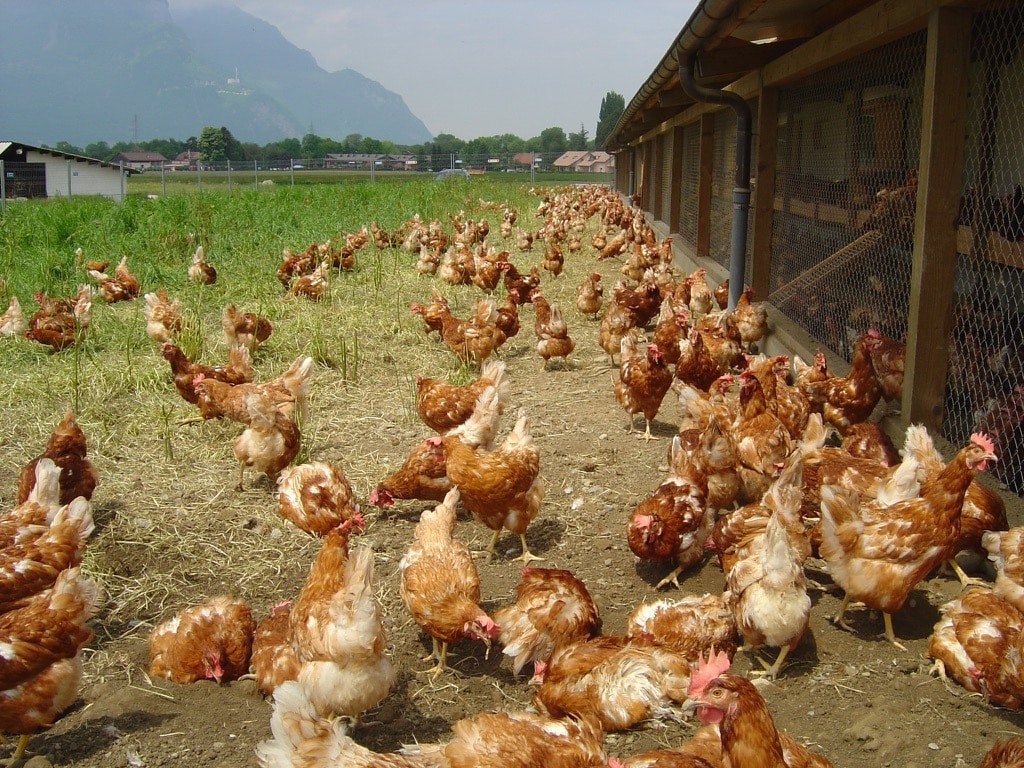 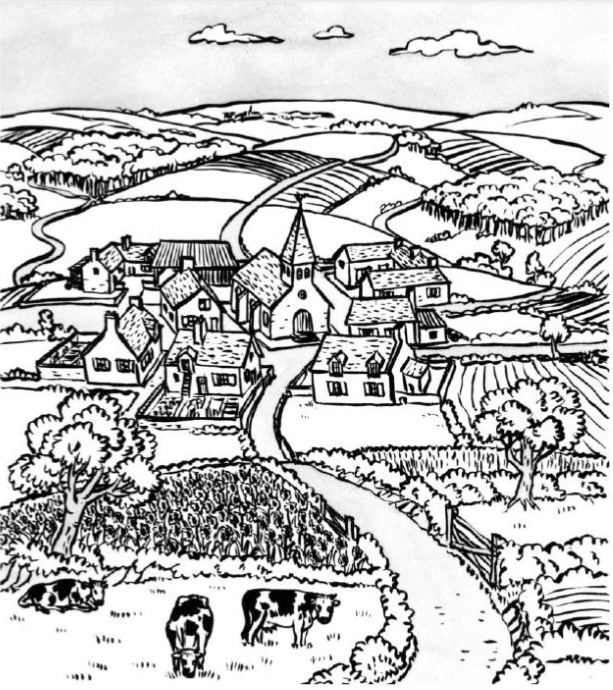 Champs cultivés
Prés
Forêts - haies
Constructions : village

Voies de communication : routes
Animaux